Thursday 4th February 2021Week 5
Good morning! To wake up your brain, have a go at the following task:
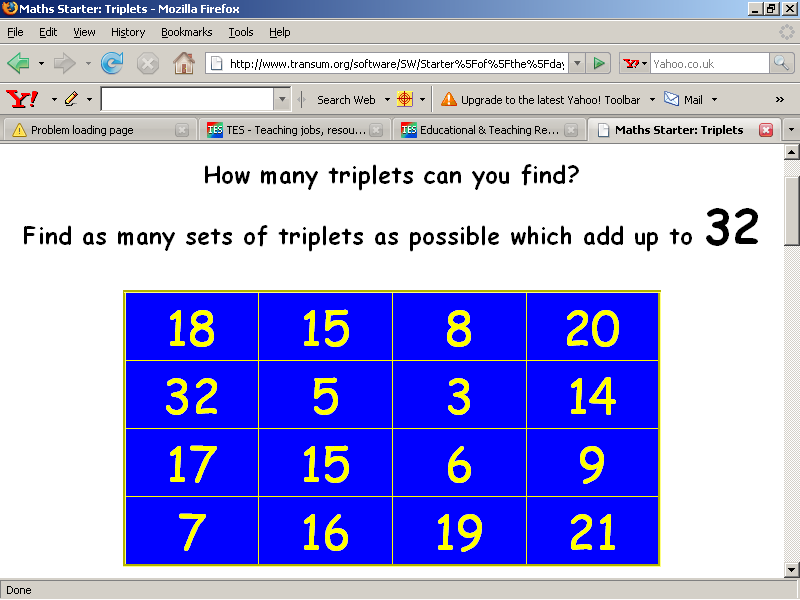 Arithmetic
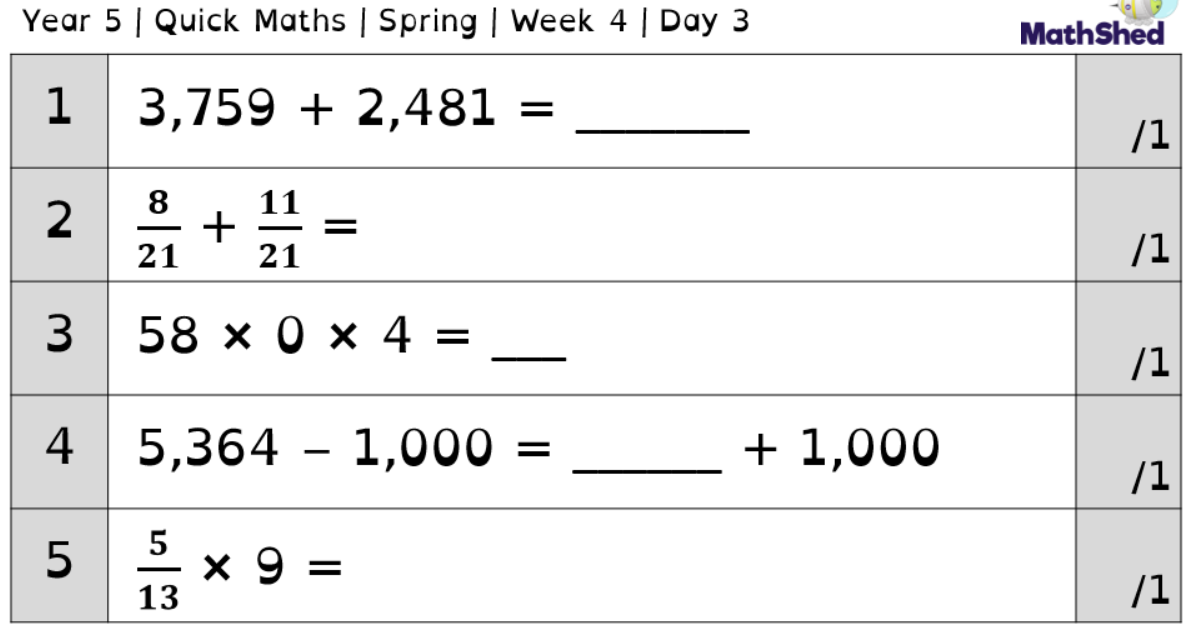 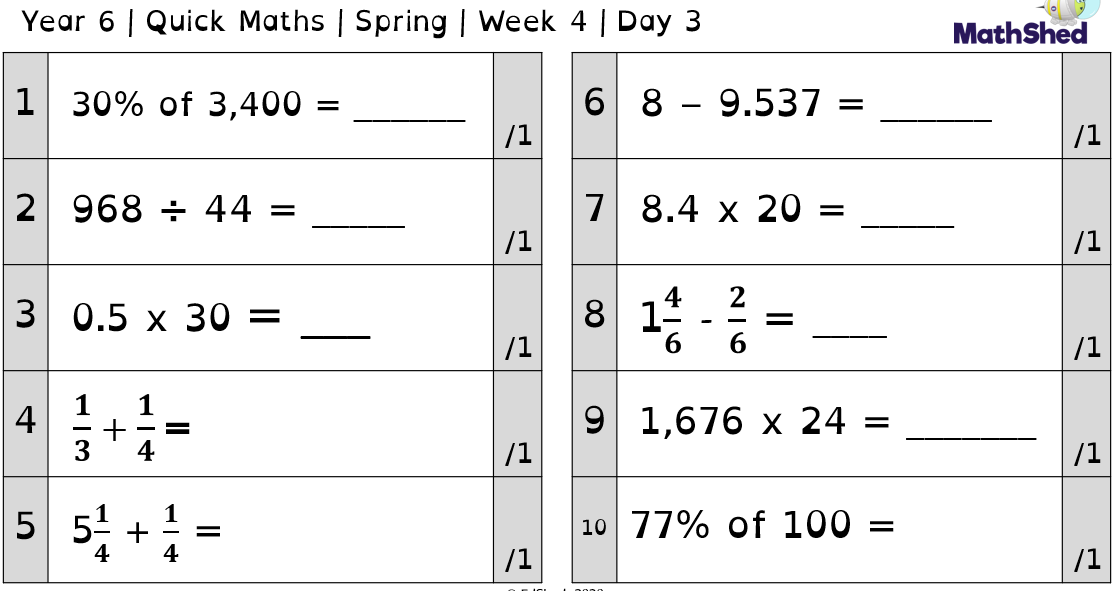 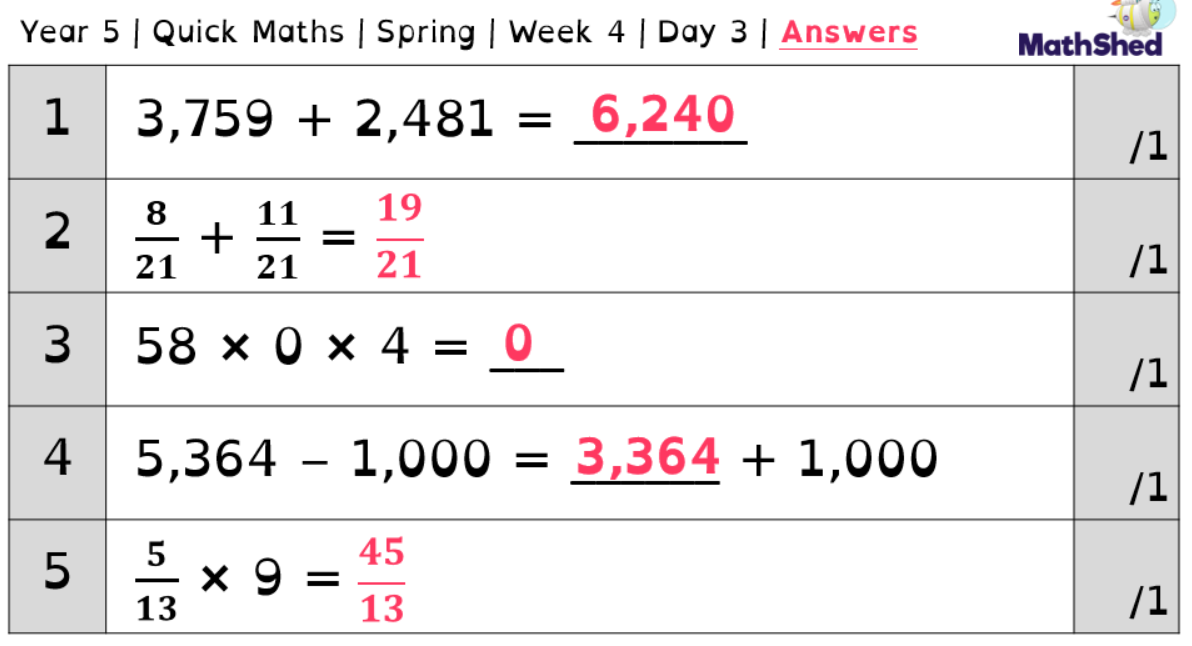 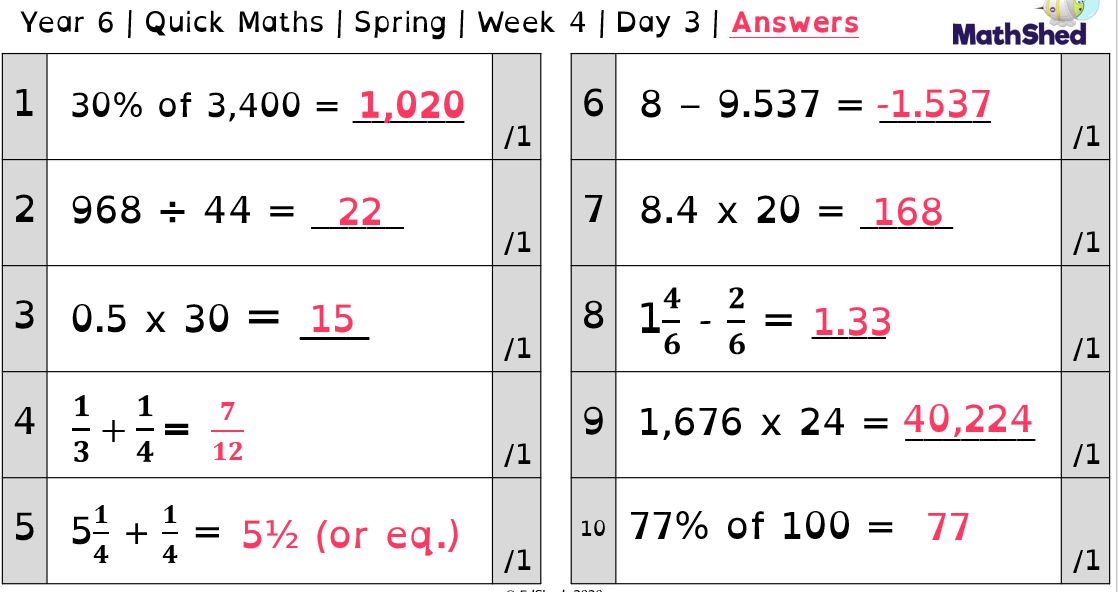 Today we are going to focus on question 7 of the year 6 sheet.
This question focuses on multiplying a decimal by a multiple of 10. 

8.4 x 20 = 168

There are a few ways of tackling this sort of question.
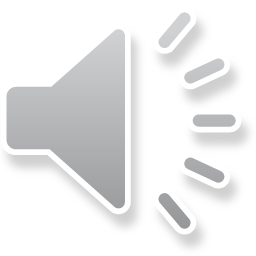 Method 1
First, multiply 8.4 by 2 

So, 2 x 4 = 8 
Then, 2 x 8 = 16
Put the decimal point back in the same place as above. 

 8.4
X  2
16.8

Now, multiply your answer by 10 (using the method we looked at yesterday) as you have only multiplied by 2 so far, not 20.       16.8 x 10 = 168
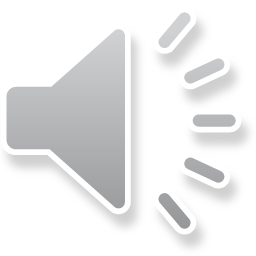 Method 2
First, multiply 8.4 by 10 by moving it 1 space to the left.

8.4 x 10 = 84 

Now, put your answer into the column method and multiply it by 2 as we have only multiplied by 10 so far. 

So, 2 x 4 = 8 
Then, 2 x 8 = 16

   84
X   2
 168
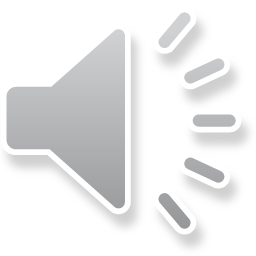 Method 3
First, remove the decimal to make 84.   

 8.4 - 84

Now, multiply 84 by 20, which makes 1680. 


Finally, divide your answer by 10. 

1680 ÷ 10 = 168.
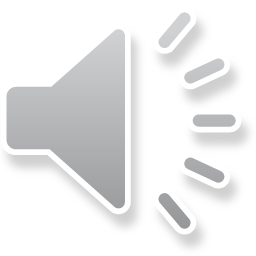 Now, have a go at the following:
1.) 6.2 x 20 = 

2.) 3.1 x 30 = 

3.) 2.7 x 50 = 

4.) 4.6 x 40 =
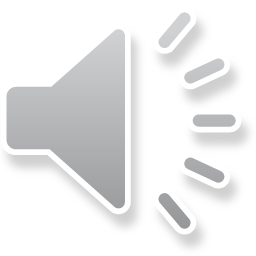 Maths
- Applying our knowledge of area and perimeter.
Over the past couple of days we have been looking at the area and perimeter of squares, rectangles, triangles and parallelograms.

Today we are going to be applying what we have learnt to the end of unit sheet (like we do in class!). 


The sheet is available on the next 2 slides, on the home learning page and on Class Dojo.
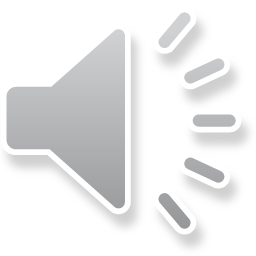 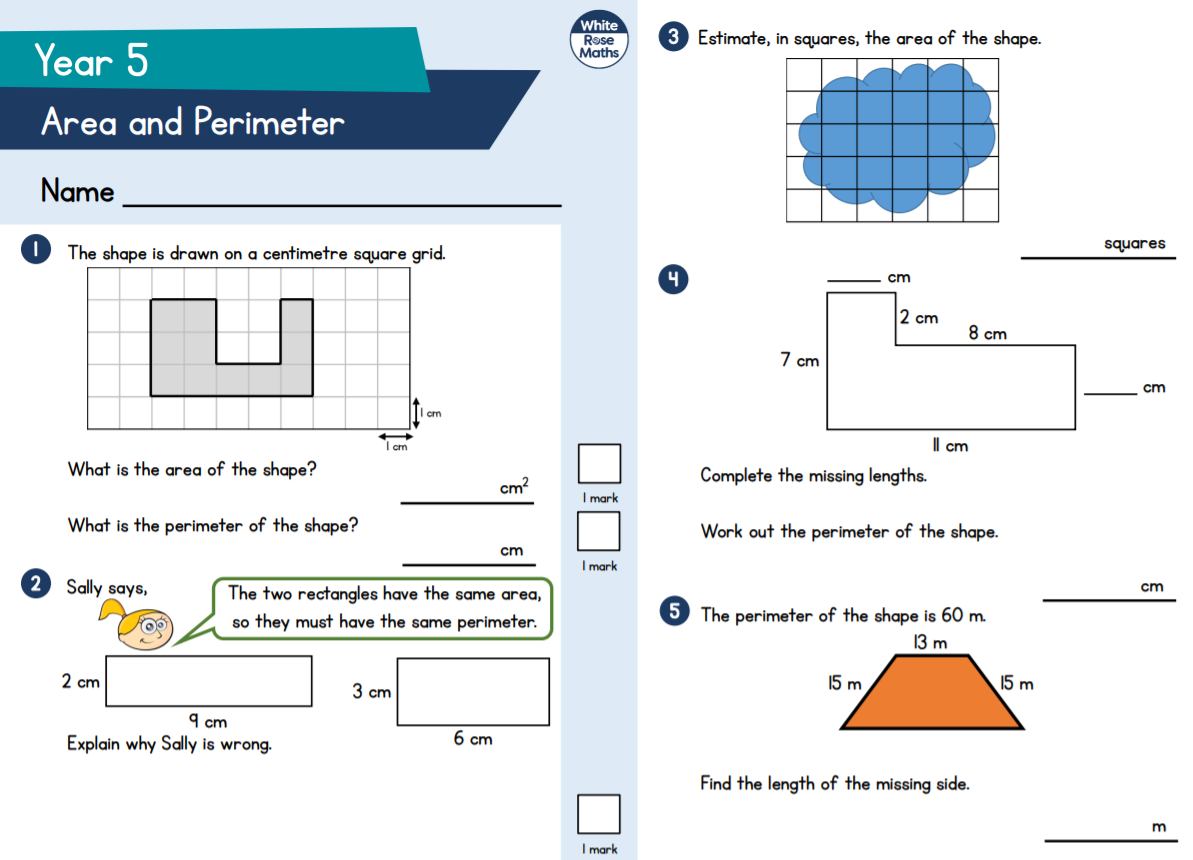 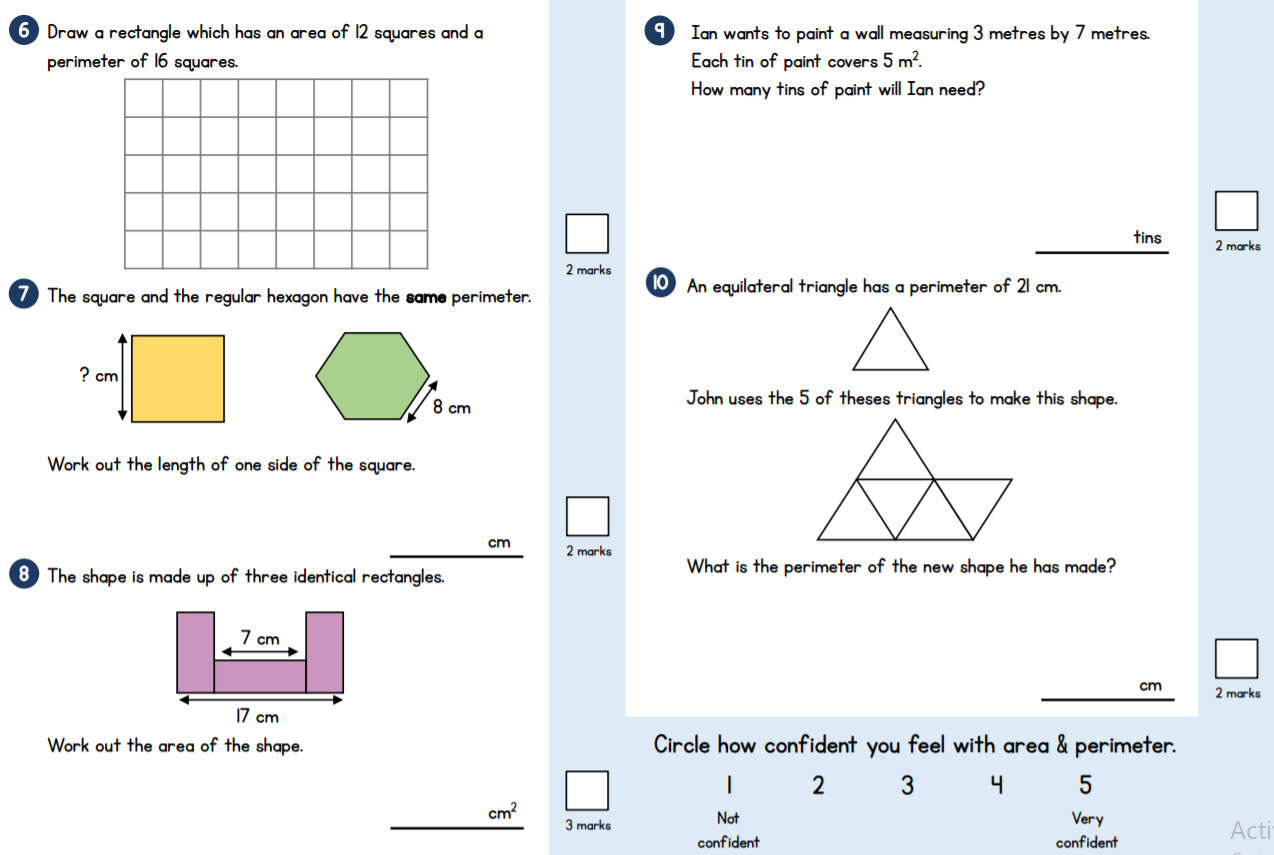 PSHE
Over the past few weeks we have been looking at how we can keep our mental health strong through the latest lockdown.

Today we are going to be looking at how we can help others look after their mental health.
First, think about who is important to you.
Make a spider diagram of who you care for the most and why. 

Think about how they help you and why they help you.
During the current lockdown it is important to help others.

We have thought about the people who are important to us and why they are. Now lets think about how we can help them.

One of the people most of us said were important are our parents.

Think about 5 ways we can help our parents at this time.
Main activity.
Create a poster that shows how we can help others during this time.

Remember to include how we can help them and why this would help.
English
- Drafting part 2
Today we are going to continue writing our narratives. 

We are going to write the resolution and the ending.

First, read through your draft from yesterday so you remember where you reached in the story. 

Use your plan to write each paragraph, thinking carefully about the work you did last week to build tension and suspense within a story. 

Think carefully about the GPS techniques and skills you need to include e.g. Fronted adverbials, expanded noun phrases, complex sentences, a variety of conjunctions, brackets, relative clauses and ellipsis.
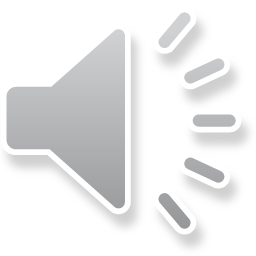 Reading- characters
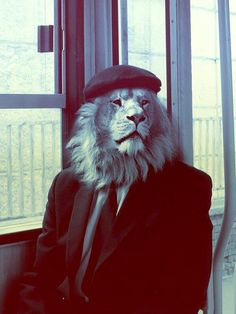 If this is the front cover, write the blurb for the book (the short outline on the back ). 


OR 


If this is a the main character in the book, write a short description of him!


Why is he wearing these clothes?
Spelling
Today we are going to look at some different silent letters!
A silent w often goes before r.
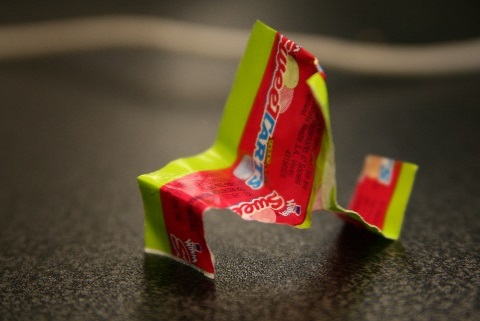 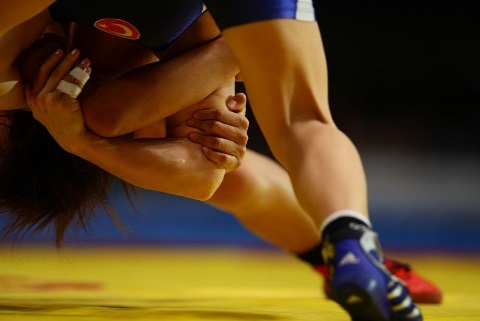 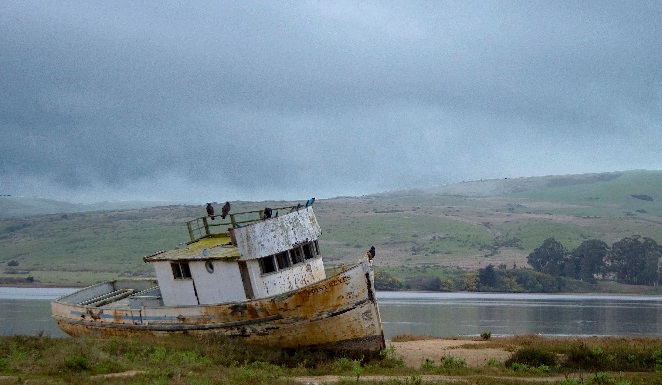 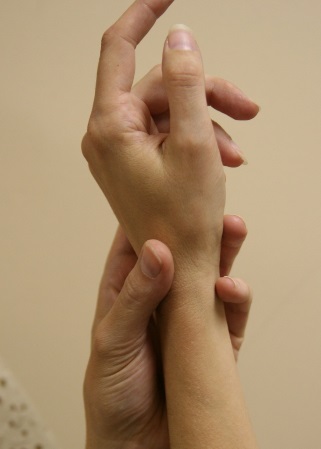 wrapper
wrestle
wrist
wreck
What other words do you know with a silent w?
Flick through some examples on the next page!
A silent w often goes before r.
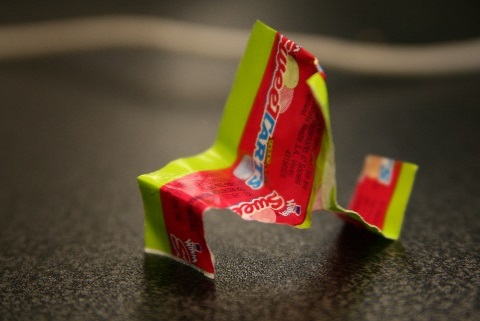 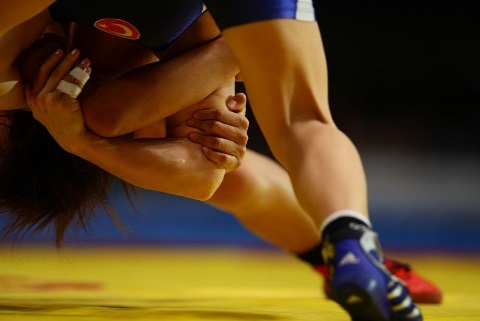 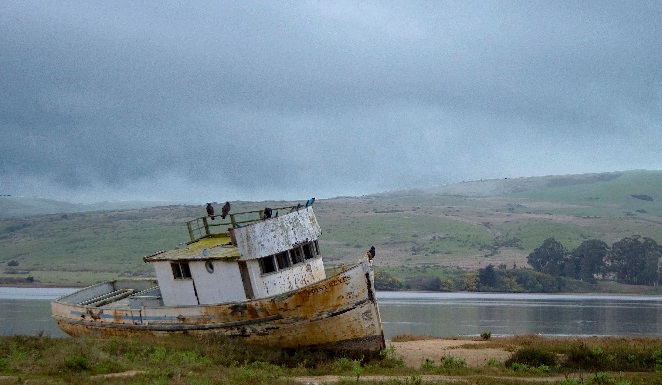 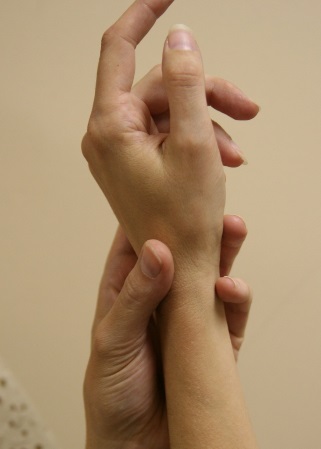 wrapper
wrestle
wrist
wreck
What other words do you know with a silent w?
wrong
wrinkle
wriggle
wrote
write
What words do you know with a silent u?
Flick through some examples on the next page!
What words do you know with a silent u?
baguette
built
silhouette
guitar
guest
circuit
guilty
buoy
guess
guinea pig
disguise
dialogue
colleague
tongue
Put some of these words into your own sentences.

C: How many of these words containing the silent letters w and u can you get into the same sentence?
RE
- Pentecost
Unit 2.6 Kingdom of God


When Jesus left, what was the impact of Pentecost?
Complete the table to give examples of rules a good or bad leader might enforce.
Give some examples for each:
If you were King or Queen, what rules would you enforce?
If Jesus was king, what do you think he would want people to do? (Consider your prior learning in RE and collective worship!)
Today we are going to be thinking about ‘The Kingdom of God’. Have a go at answering the following questions:
Is the Kingdom of God a place? 

Where is it?
Who is the leader of this Kingdom?
Who is part of the Kingdom?
How can someone be part of it?
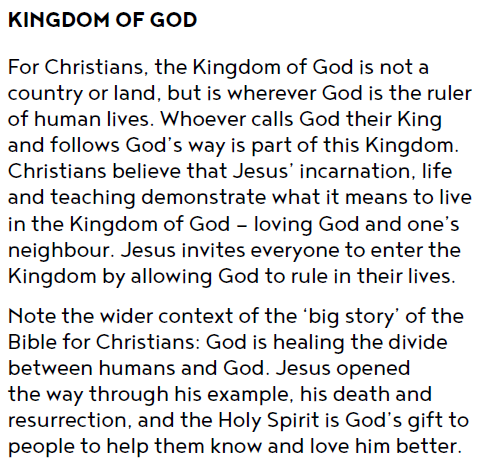 Think back through all the learning we have done about Jesus’ life. https://www.youtube.com/watch?v=2fK3ZS9T3as

Create an emotion graph (as we have done in English lessons before) of six key moments in the story, thinking about how the disciples would feel at each point. The events are labelled on the bottom of the graph. 

On each of the events A-D, mark how the disciples would feel.  Leave E for now. 

Next, add a key word next to each letter on the following page to describe exactly how they would be feeling and explain why.   E.g. A - Distraught because...
A graph to show how the disciples felt during various events in Jesus’ life.
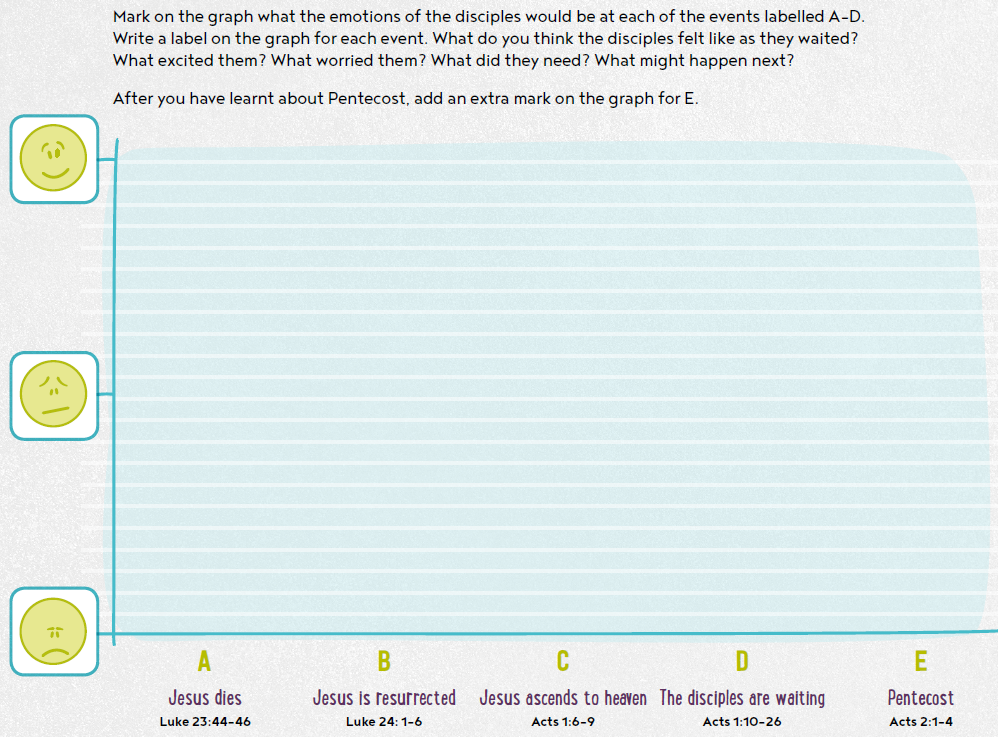 A - The disciples might feel ____________ because __________________________________________________________________________________________

B - The disciples might feel ____________ because _________________________
   _________________________________________________________________

C - The disciples might feel ____________ because  _________________________
   _________________________________________________________________

D (Remember, at this point Jesus had ascended to heaven and told the disciples to wait in Jerusalem for the Holy Spirit to come baptise them, giving them to the power to tell people all over Earth about Jesus.)  - The disciples might feel ____________ because __________________________ _________________________________________________________________
Now, we are going to learn about what happened next.

Watch the following video to learn about The Pentecost. 
https://www.youtube.com/watch?v=OMQKy1Mx49M



Finally, add an extra mark on the graph for E and complete the sentence:
E - The disciples may have felt _____________ because ______________________
__________________________________________________________________
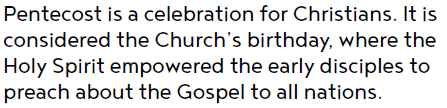 Computing
- Coding
This week we are going to spend some time looking at coding. 


Coding is the process of using a programming language to get a computer to behave how you want it to. Every line of code tells the computer to do something. A document full of lines of code is called a script. Each script is designed to carry out a job.
Use the following website to practice coding. There are loads of activities to choose from such as Minecraft, Star Wars and Moana!

https://hourofcode.com/uk/learn